Session 28Federal Benefits Pre-Retirement Counseling and Benefits Update
Sonny Barber, USDA/ARS/AFM

Kaela Black, Iowa State University

Keith Niemann, University of Nebraska - Lincoln

Celia Rainville, University of Vermont

Mary Fran San Soucie, Montana State University
Changes--Appointment of Extension Directors/Admin
No longer require USDA approval

Continue to notify the NIFA Office of the Director when new Extension Director/Administrator is appointed.
Ramaswamy, Sonny sonny@nifa.usda.gov
 
The State Extension Service Directors and Administrators Directory address@lyris.nifa.usda.gov
Benefits for Lesbian, Gay, Bisexual, and Transgender (LGBT) Former Schedule A Employees and Annuitants
Federal employees and annuitants, regardless of their sex, can now legally marry in any state in the United States of America, including their state of residence. 

Qualifying Life Event (QLE) Window of Opportunity: 31 days before the marriage to 60 days after.
LGBT Benefits--Retirement
Eligibility requirements for providing a survivor annuity are the same for everyone, regardless of gender. 

In order for your spouse to maintain Federal Employees Health benefits as a survivor, you must
Provide a survivor annuity to your spouse
Meet the eligibility requirements to continue FEHB into retirement
Be enrolled in a self and family or self+1 plan on the date of death
LGBT Benefits--Domestic Partnership
Same-sex couples who are in a civil union or other forms of domestic partnership other than marriage will remain ineligible for most Federal benefits programs.
LGBT Benefits--Detailed Information
Detailed information on Benefits for LGBT Former Schedule A Employees and Annuitants is available at 

https://www.opm.gov/policy-data-oversight/diversity-and-inclusion/reference-materials/ 

https://www.youtube.com/watch?v=t0As-ESLdsA&feature=youtu.be

https://www.opm.gov/policy-data-oversight/diversity-and-inclusion/reference-materials/benefits-for-lgbt-federal-employees-and-annuitants-supplemental-resource-to-webcast.pdf
LGBT Benefits--FEHB
Employees and annuitants under the FEHB Program may make an enrollment change to Self Plus One or to Self and Family based on a marriage. 

You may also change from one plan or option to another. The QLE determines what type of enrollment change is permitted. The enrollment change must be consistent with the QLE.
Federal Employees Health Benefits (FEHB)--CLER
OPM Federal Employees Health Benefits Centralized Enrollment Clearinghouse

Submit each pay period
FEHB Self Plus One Enrollment
Effective Date:  January 1, 2016

Forms were updated to include new plans

May require modifications to payroll systems

OPM FAQs - http://www.opm.gov/healthcare-insurance/special-initiatives/self-plus-one/
New Tax Forms for FEHB Enrollees: Forms 1095-B and 1095-C
10
5/2/2017
Internal Revenue Code (IRC) Sections 6055 and 6056
Added by the Affordable Care Act
IRC Section 6055
Requires health coverage providers, including FEHB plan providers, that offer minimal essential coverage to file information returns with the Internal Revenue Service (IRS) and provide statements to all enrollees about their health coverage. 
IRC Section 6056 
Requires employers, including Federal agencies, to file information returns to the IRS and provide statements to their full-time employees about the health insurance coverage the employer offered.
5/2/2017
11
IRC Section 6055 Reporting Requirements: Health Coverage Provider Reporting
FEHB plan providers (health insurance carriers) must report on all enrollees
Coverage information for every individual
SSNs for individuals and dependents
Employer Identification Number (EIN) of employer
Annually beginning with 2015 plan year
IRS and individuals will use the information to administer or show compliance with the individual shared responsibility provisions of the Affordable Care Act
Carriers must furnish individual statements by March 31, 2016
Carriers must file information returns to IRS by May 31, 2016  or if electronic by June 30, 2016.
5/2/2017
12
IRC Section 6056 Reporting Requirements: Employer Reporting
Federal agencies or their designated payroll provider must report on health insurance coverage offered to employees
Report to employees: employers must furnish IRS Form 1095-C  to their full-time employees 
Contains information about health insurance coverage offered by the employer
Employers must furnish employee statements by March 31, 2016 
Internal Revenue Service (IRS) Notice 2016-4 extended due dates
Many agencies and Shared Service Centers have started
Must be furnished on paper by mail unless consent for electronic from employee
5/2/2017
13
IRS Forms 1095-B and 1095-C
Form 1095-B (FEHB Plan Provider)
Provides information needed to report on your income tax return that you, your spouse (if you file a joint return), and individuals you claim as dependents had qualifying health coverage for some or all months during the year.

Form 1095-C (From Employing agency)
Includes information about the health insurance coverage offered to you by your employer.
IRS Form 1095-B
5/2/2017
15
IRS Form 1095-C
5/2/2017
16
IRS Form 1095-B Corrections
Inquiries and Form Corrections
It is the FEHB plan provider’s responsibility to make corrections to, and answer questions about, the IRS Form 1095-B. 
Employees should contact their FEHB Plan providers directly.
Contact on Line 18 
This should include the FEHB plan provider’s contact information. 
Dependent Information
Enrollees should contact their FEHB plan provider about missing dependent information.
If you are a retiree and your spouse is enrolled in Medicare, your Medicare covered spouse will not be included since Medicare is the primary payer.
5/2/2017
17
IRS Form 1095-C Corrections
Inquiries and Form Corrections
It is the agency’s responsibility to make corrections to and answer questions about the IRS Form 1095-C. 
OPM does not have employee data to answer questions about the information on this form.
Contact on Line 10 
An individual at the agency, such as Human Resources, Benefits Officer, or Payroll staff, that can answer questions about employee information should be listed.
Dependent Information
Agencies are not required to list dependents on the IRS Form 1095-C.  Employees may receive dependent information from their FEHB plan provider, but not from their employer.
5/2/2017
18
Guidance and Resources
OPM Guidance
www.opm.gov/ESR
BALs
BAL 16-203: Employee Information on Health Coverage; AIR Testing (includes FastFacts for Employees) 
BAL 15-204: Mandatory Reporting Requirements under IRC 6056 and 4980H
BAL 14-212: Designation to SSC to file reports
BAL 15-202: Employer Resources
FAQs and FEHB Carrier Communication
IRS Information Reporting
http://www.irs.gov/Affordable-Care-Act/Employers/Information-Reporting-by-Applicable-Large-Employers
Questions and Answers about Health Care Information Forms for Individuals
https://www.irs.gov/Affordable-Care-Act/Questions-and-Answers-about-Health-Care-Information-Forms- for-Individuals
5/2/2017
19
Medicare—Encourage Part B Participation
Medicare eligible annuitants should enroll in Medicare Part B. (age 65)
Federal Employee’s Group Life Insurance
Premiums changed January 1, 2016
No changes to the premium rates for Basic Insurance for employees. 
Most premium rates for Option A, B, and  C will decrease. 
Premium rates for Post-Retirement Basic Insurance with 50% Reduction and No Reduction will increase. 
Premium rates for older age bands of Options B and C will increase. 
Rates on BAL 2015-203
FEGLI
Enroll or increase coverage by providing satisfactory evidence of medical insurability (SF 2822) – usually open season

Cancel or reduce coverage (SF 2817)

Change beneficiaries (SF 2823)

Employees must contact their human resources office to take FEGLI actions
FEGLI
You can also elect or increase FEGLI coverage within 60 days after a FEGLI life event (SF 2817)
Marriage
Divorce
Death of spouse
Acquisition of an eligible child
LGBT Benefits--FEGLI
Marriage is a qualifying life event for FEGLI, allowing eligible employees to enroll in FEGLI or increase their coverage outside of a life insurance open season. 

With the FEGLI life event, an eligible employee can elect up to the maximum coverage offered by the program: Basic insurance, Option A, five multiples of Option B, and five multiples of Option C.
FEGLI Beneficiaries
Can name any beneficiary(ies) you choose, including a trust

Can change beneficiaries at any time

To change beneficiaries, submit SF 2823

Periodically remind employees to keep beneficiaries current and where to submit the form
LGBT Benefits--FEGLI Beneficiary
If you have FEGLI coverage and die without a valid designation of beneficiary on file with your employing agency, then the FEGLI coverage on your life will be paid according to the order of precedence provided by law.

Same-sex spouses are recognized in the order of precedence in the same manner for FEGLI benefits as different-sex spouses. Assuming you die with no designation, no court order on file with your agency, and you haven’t assigned
LGBT Benefits--FEGLI Beneficiary
Same-sex spouses are recognized in the order of precedence in the same manner for FEGLI benefits as different-sex spouses. 
Assuming you die with no designation, no court order on file with your agency, and 
you haven’t assigned your coverage to a third party, then the order of precedence would pay your FEGLI life insurance benefits to your surviving spouse, same-sex or opposite-sex, if you have one.
FEGLI Life Insurance Open Season
From Sept 1, 2016 through Sept 30, 2016

FEGLI-eligible employees can elect or increase any coverage FEGLI offers, including Option C (Family Coverage)

No medical exam and no health questions
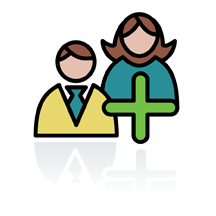 5/2/2017
28
FEGLI Life Insurance Open Season Coverage Effective Date
One year delayed effective date

Open Season was From Sept 1, 2016 through Sept 30, 2016

Effective first day of the first full pay period on or after 
October 1, 2017

Mitigates the risk of adverse selection

No premiums due until coverage is effective

The five year rule still applies. If new enrollment, to keep 
coverage employee must retire after Oct 2022.
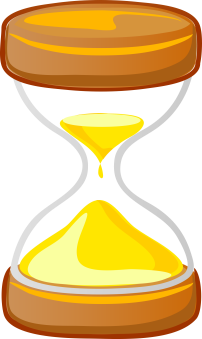 5/2/2017
29
FEGLI Life Insurance Open Season Election Method
No special Open Season election form
Employees will use SF 2817 or its electronic 
equivalent
In Box #6, input Event Code 6 for an 
Open Season election
Return a copy of the election to the 
employee as proof of receipt
Agency will hold election until October 2017
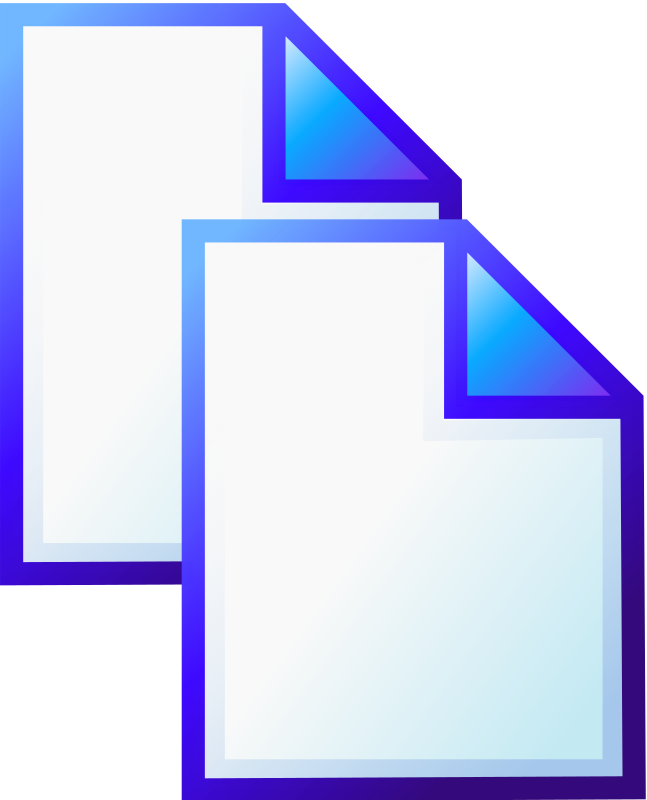 5/2/2017
30
FEGLI Life Insurance Open Season No Mandatory Action
No affirmative election required

If employee does nothing during the FEGLI Open Season, employee will keep the same FEGLI enrollment he/she has now
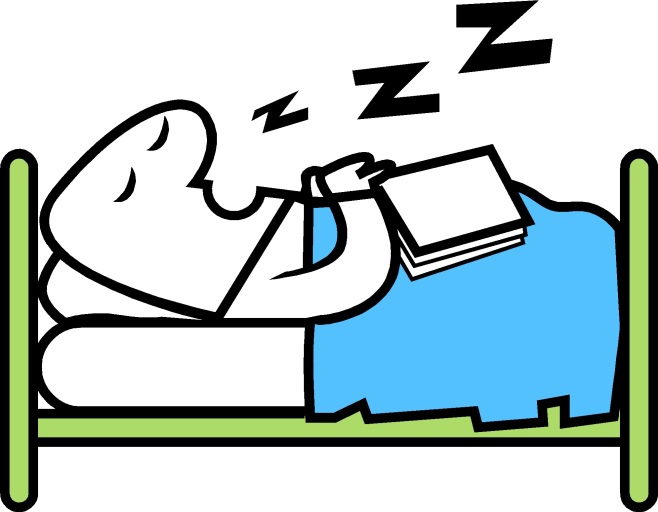 5/2/2017
31
FEGLI Life Insurance Open Season Additional Guidance
More Open Season BALs on the way
Answers to frequently asked questions
Sample emails
Web resources
Data reporting

Subscribe to BenefitsInfo listserv by going to listserv.opm.gov and clicking on “Email Lists”
5/2/2017
32
FEGLI Life Insurance Open Season General FEGLI Guidance
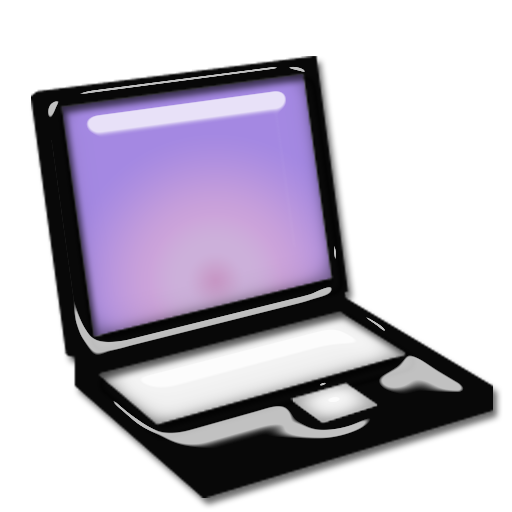 Resources at www.opm.gov/life
Life Insurance Overview flyer
Your FEGLI Life Insurance videos
Employee version
Annuitant and retiring employee version
Schedule a screening for your employees!
FEGLI Handbook
All FEGLI BALs and Open Season materials
5/2/2017
33
Payroll—Retirement Rates
CSRS
Employee – 7%	    Agency Contribution – 7%

FERS
Employee – .8%    Agency Contribution – 13.7%

CSRS Offset
Employee – .8%    Agency Contribution – 7%

Former Schedule A employees do not qualify for FERS-RAE
Base Pay for Retirement
It is the amount of pay scheduled to be earned by an employee (before the addition of any allowance, adjustment, or differential) for the unit of work assigned to the Extension position which is officially recorded in a position description that described the duties and responsibilities in order to accomplish a specific Extension job.  

Basic pay is normally fixed by law or regulation.  Pay increases may be granted based upon legislation, other regulatory provisions or legal orders.
Base Pay for Retirement
Excluded from basic pay are bonuses, allowances, overtime, holiday, and military pay.  

Outside consulting and other outside contractual agreements/arrangements are not included either, as these items fall outside and are in addition to the day-to-day set of duties and responsibilities of the encumbered Extension position.
Base Pay for Retirement
Federal retirement contributions are authorized to be taken only from an employee’s basic pay and not necessarily from the pay actually received by the employee.  

An employee's basic pay is the only pay amount authorized to be included on the Individual Retirement Record.  

It is also basic pay that is used to compute an employee’s high-3 average pay for retirement purposes.
Payroll--Reporting
Report of Withholdings and Contributions (2812 and 2812A)

Use Revised October 2014 version

Includes section for FERS-FRAE
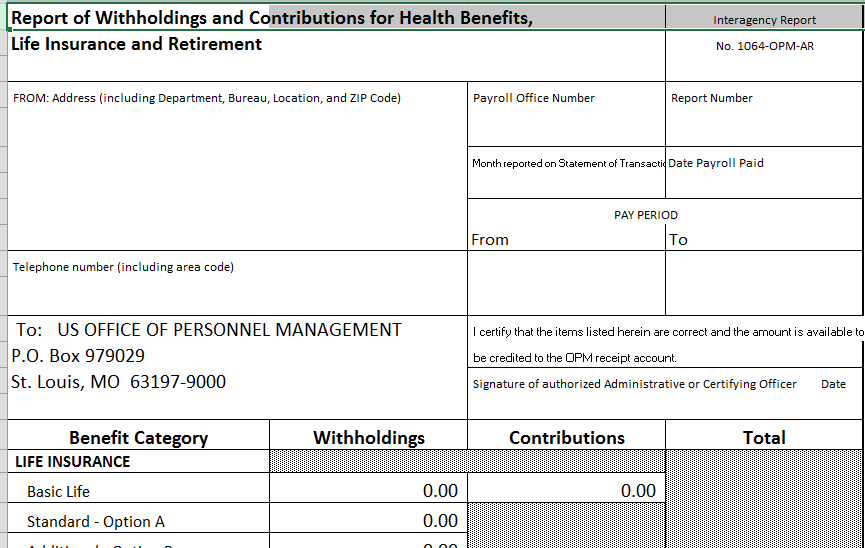 Individual Retirement Record
CSRS SF 2806

FERS SF 3100

Excel version of SF 2806 and SF 3100
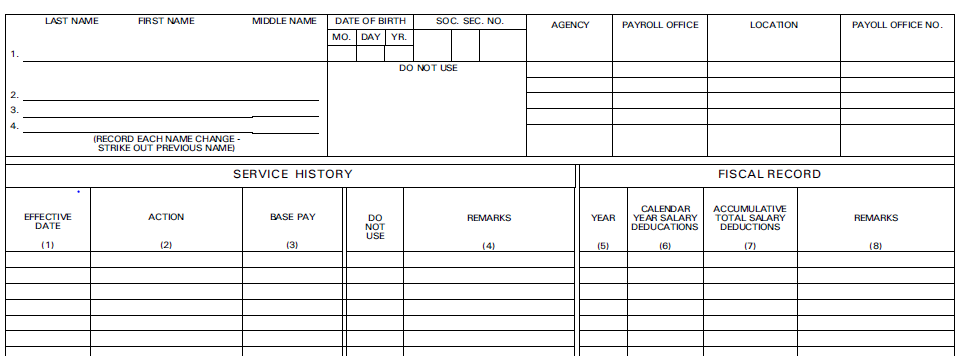 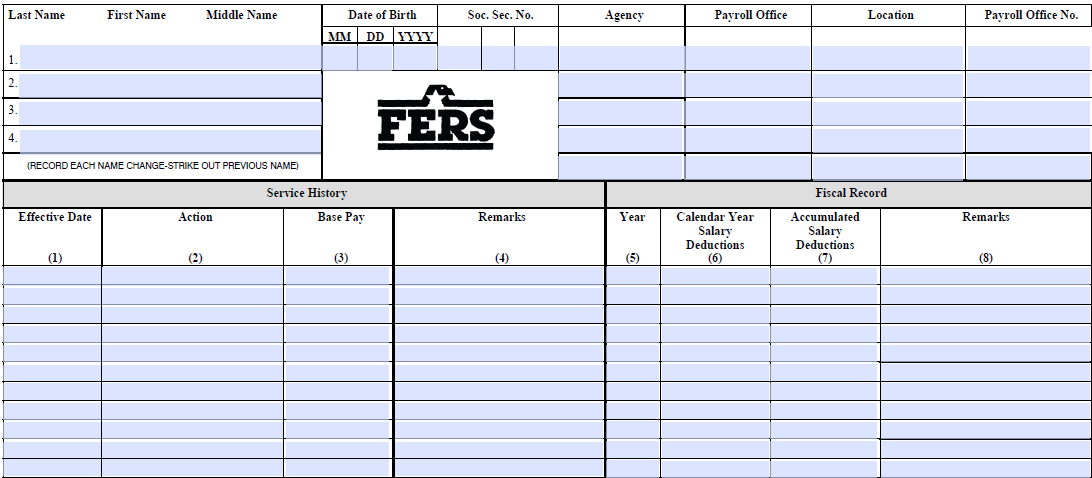 Sick Leave
Unused sick leave is not transferable to: 

Another Cooperative Extension Service Agency 

Another federal agency
Former Schedule A Appointment Types
9-Month or other cyclic work schedules not permissible

Must remain formally employed in a CES organization

Continue to spend at least 50% of their time on Extension functions
Former Schedule A Appointment Types
Continuous on a permanent basis and throughout the entire year

Make full-time (2080/2087 hours) annual contributions to the Federal retirement fund

Can have up to 6 months of leave without pay in a calendar year without impacting retirement
Phased Retirement
USDA has announced a pilot program for phased retirement for the Research, Education, and Economics mission area

REE has approval for this pilot until January 6, 2018  
CES employees with Federal benefits are not eligible to participate in this pilot program
Retire / Rehire
Requires a 4 or more calendar days break in service

Rehired on a state appointment with applicable state policies
Types of Federal Retirements
Optional Retirement – CSRS and FERS

 Early Voluntary Retirement

Discontinued Service Retirement
Voluntary Early Retirement Authority (VERA)
The authority encourages more voluntary separations and helps the agency complete organizational change with minimal disruption to the work force

All VERA requests must be in the format of the OPM template for VERA requests

Request must be submitted to USDA for submission to OPM (new person)
Voluntary Early Retirement Authority (VERA)--Fees
In 2013 OPM started charging fees for processing VERA applications.  

Payment is only required if agency has a VERA application in that year.  BAL 16-301
Discontinued Service Retirement (DSR)
A discontinued service or involuntary retirement provides an immediate annuity to eligible employees who are separated due to management action

DSR is approved by USDA/ARS/AFM (new person)

Contact new person to discuss requirements and to obtain a copy of the DSR publication
Office of Personnel Management BAL (Benefits Administration Letter) #17-101
Subject:  Additional Guidance on Military Deposits
Replaces BAL 13-103
What this BAL does:
Provides a general discussion of what constitutes an administrative error related to a military service credit deposit.
Reminds Human Resource Specialists of the necessity of counselling employees about paying military deposits
Notifies Human Resource Specialists of the procedures that must be followed
Provides links to and an analysis of several decisions that have impacted the treatment of military deposits
Retirement Application
Submit when you can certify the Individual Retirement Record (IRR) at the end of appointment

Use most recent application from OPM web site

Include a copy of the marriage certificate or proof of common law marriage
OPM Backlog
As of 4/6/17:
OPM saw 7,216 new retirement claims filed in March. The agency processed 10,602 claims last month, almost 28 percent more than it was able to process in February.
OPM received nearly 1,500 more claims in March 2017 than it did in March 2016.
With the uptick in claims processed, OPM drove down its claims backlog by more than 14 percent in March, although the backlog remains nearly 7 percent higher than it was in March 2016. At 20,530 claims, the backlog stays above OPM’s steady-state benchmark of 13,000 claims.
Common Errors in Retirement Applications
Tips for Submitting a Healthy Retirement Application
http://www.opm.gov/retirement-services/benefits-officers-center/webcast-presentations/tips-for-healthy-retirement-applications.pdf

My Federal Retirement
http://www.myfederalretirement.com/public/1070.cfm
Common Errors—Retirement Application
Former spouse question not answered

Missing marriage certificate	

Annuitant did not make survivor election (including unmarried applications)

Spouse information missing for married applicants, including separated
Common Errors—Spousal Consent (2801-2 and 3107-2)
Not signed

Not notarized

Notary commission expired

Not notarized on same date spouse signed

No white out, corrections or alterations
Common Errors—FEHB
Proof of 5 years coverage, would prefer coverage for entire career (2809/2810)

FEHB code on IRR does not match transferred enrollment forms

Need copy of Medicare card
Common Errors—FEGLI
Proof of 5 years coverage—Life Insurance Election (2817/176)
Agency Certification (2821)
Missing, not signed, coverage does not match 2817, alpha codes does not match IRR

Continuation of Life Insurance (2818)
Missing, not signed, elected coverage exceeds permitted coverage – with no white out or corrections
Common Errors—Military Service
Missing Character of Service on DD214 (Member Copy—4)

Post 56 IRR not marked paid in full

Missing documentation verifying if the retiree is receiving Military Retired Pay and the correct reason on why they are receiving it
Thrift Savings Plan Contribution Limits for 2017
Elective Deferral Limit 			$18,000
Applies to combined total of traditional and Roth contributions.

Catch-Up Contribution Limit 		 $6,000
For participants age 50 and older
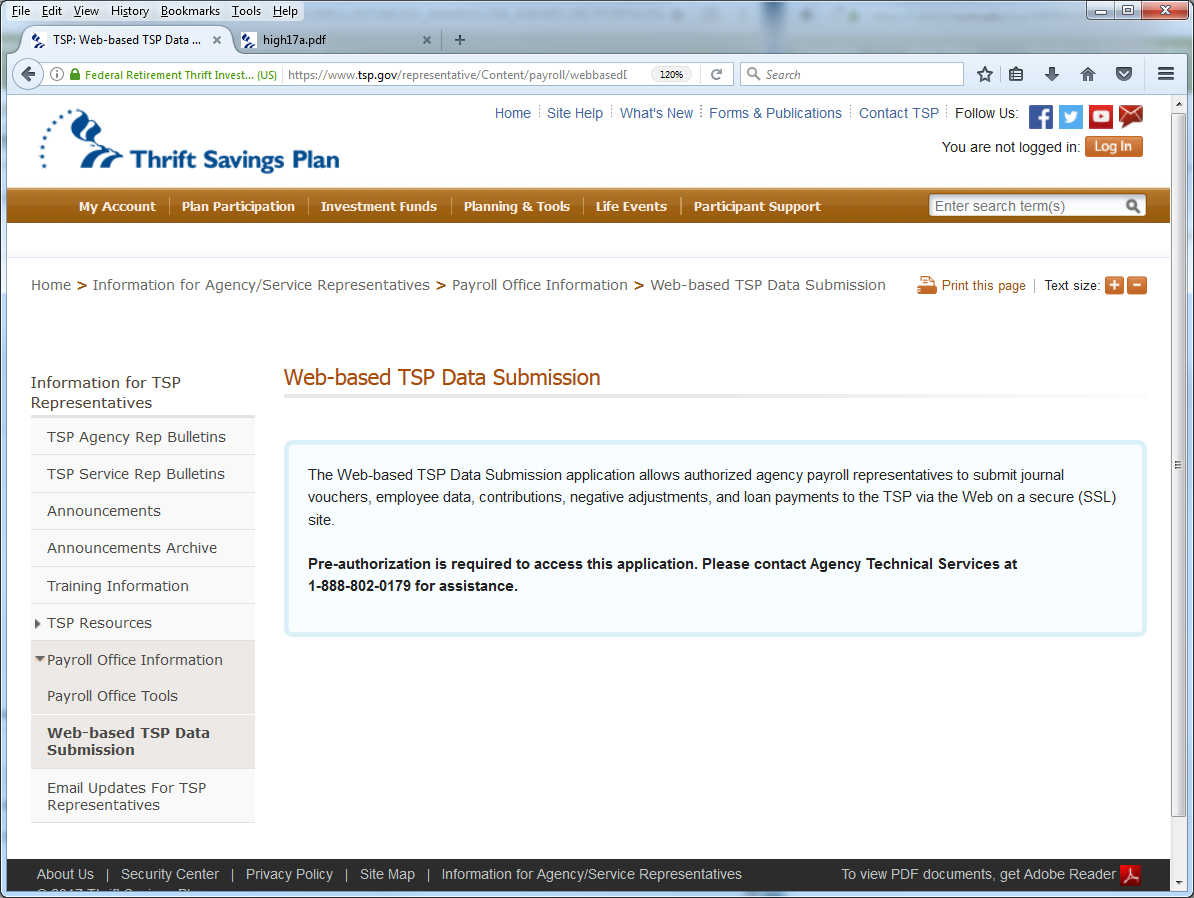 FEGLI Address
FEGLI Claims and Regular Mail:
	
	OFEGLI
	P.O. Box 6080
	Scranton, PA 18505-6080
FEGLI Address
Overnight (Express Mail):
		OFEGLI
		10 Ed Preate Drive
		Moosic, PA 18507

Fax Number: 1-570-558-8659

Source:  BAL 15-201 - http://www.opm.gov/retirement-services/publications-forms/benefits-administration-letters/2015/15-201.pdf
Mailing Address for Retirement Packets
OPM, Employee Service & Records Center
	PO Box 45
	Boyers, PA  16017
Mailing Address for Federal Folders
After retirement/separation mail Federal Folders to:

National Archives & Records Administration (Annex)
1411 Boulder Boulevard
Valmeyer, IL  62295

Phone # for FedEx  618-935-3062
Annuitants Should Receive
CSA number 10 days after OPM receives application

PIN soon after CSA number

Retirees receive their first interim payment in 5-7 business days from the date the agency's electronic file or paper records are received by OPM
Retirement Claims Processing
Annuitants do not receive FERS annuity supplement while in interim status

Interim status payments are based on 60% to 80% of agency retirement estimate.

Approximately 80% of new claims are being processed in 60 days or less.
Death of Annuitant
Application for Death Benefits  
CSRS  http://www.opm.gov/forms/pdf_fill/sf2800.pdf  
FERS  https://www.opm.gov/forms/pdf_fill/sf3104.pdf

Claim for Death Benefits for FEGLI
http://www.opm.gov/forms/pdf_fill/fe6.pdf  

The Office of Personnel Management at 888-767-6738 or retire@opm.gov

Report the Death of Annuitant at Services Online
https://www.servicesonline.opm.gov/RSR/AnnuitantDeath
Retirement Services Online
https://www.servicesonline.opm.gov/
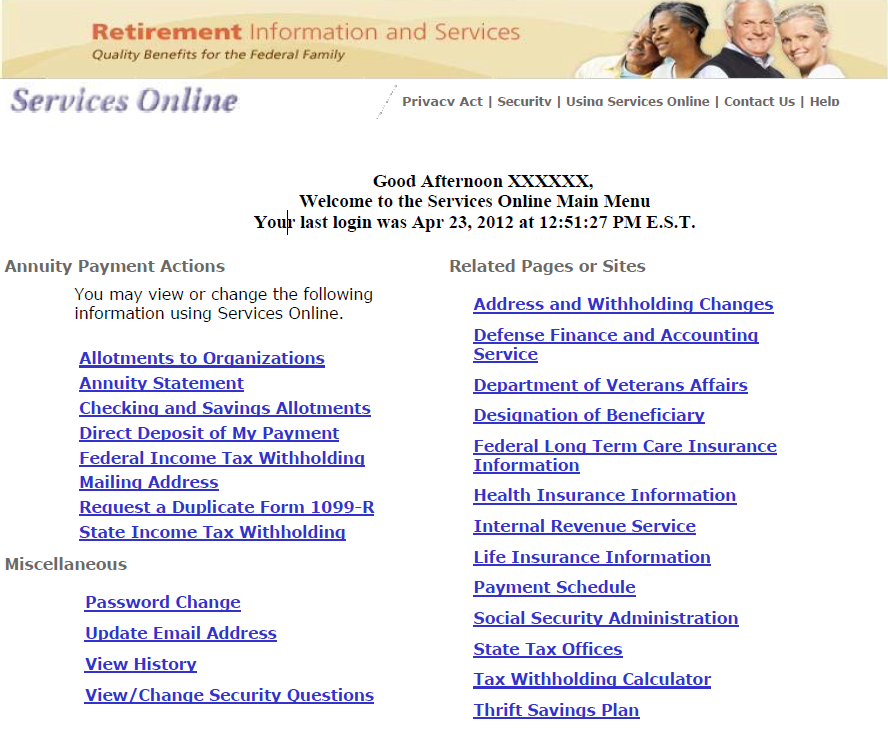 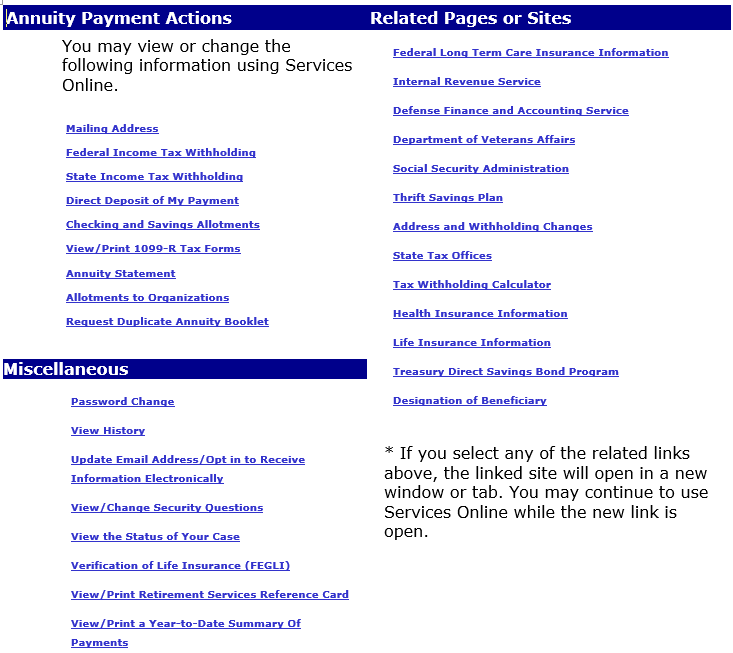 OPM Trainings
OPM continues to conduct training via webcasts

OPM announces webinars and training 
on the benefits list serve 
BENEFITSINFO@LISTSERV.OPM.GOV
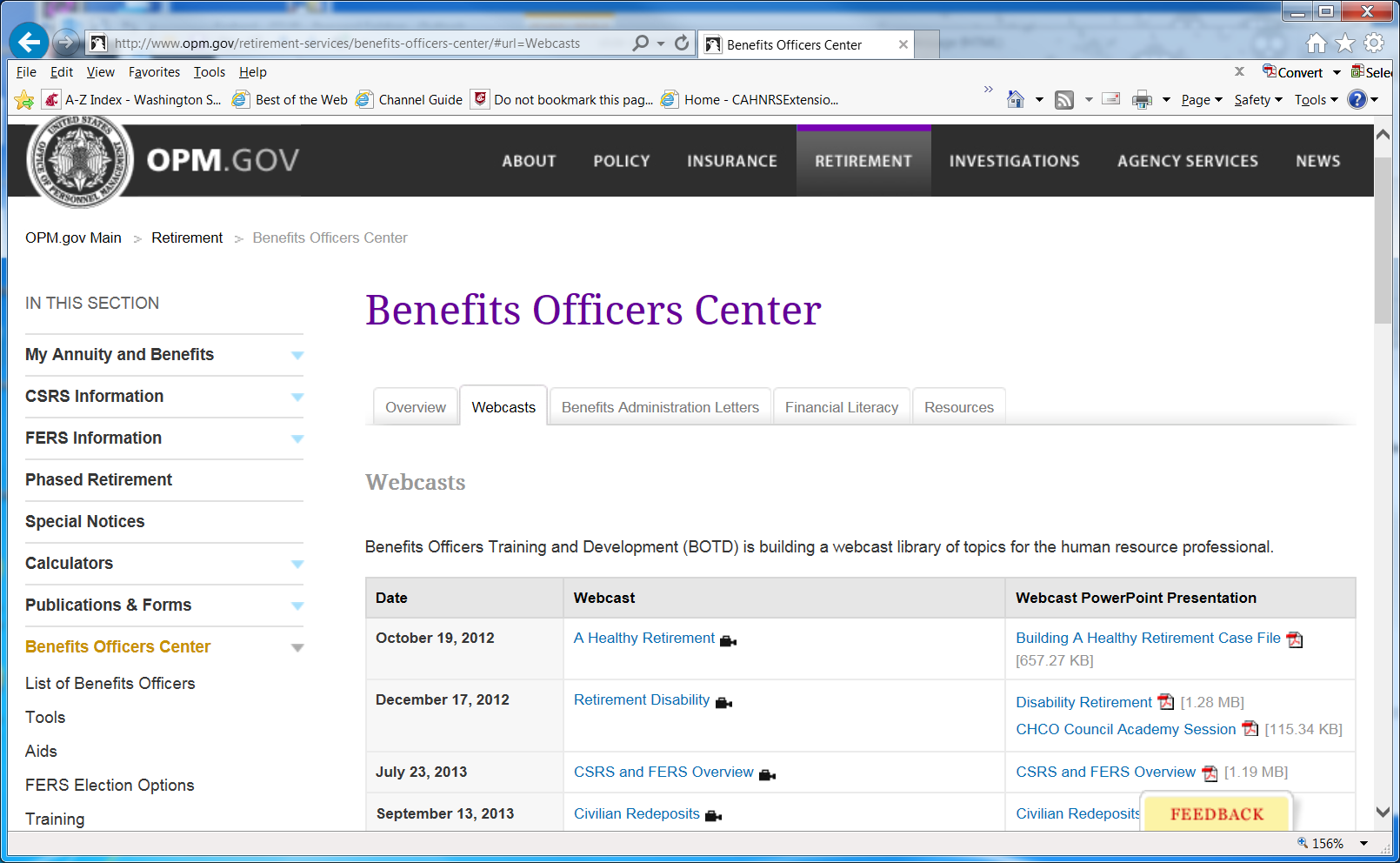 http://www.opm.gov/retirement-services/benefits-officers-center#url=Webcasts
Resources
CES HR List Serve
    exhrgroup@listserv.montana.edu

 OPM Benefits Administration Letters (BALs) -   http://www.opm.gov/retirement-services/publications-forms/benefits-administration-letters/

 OPM Forms - http://www.opm.gov/forms/
Resources
Benefits Administration Information

To subscribe: 
http://apps.opm.gov/Listserv_Apps/list-sub.cfm?CFID=13388481&CFTOKEN=77413557

Choose 	Benefitsinfo
Resources
Payroll and Financial Management Guidance

To subscribe: http://apps.opm.gov/Listserv_Apps/list-sub.cfm?CFID=13388481&CFTOKEN=77413557

Choose 	FINPAY
Resources
Office of Personnel Management
Director’s Blog

http://www.opm.gov/blogs/Director/
Resources
Kaela Black, Iowa State University
             515-294-3283		kblack@iastate.edu

Keith Niemann, University of Nebraska - Lincoln
402-314-7923		keith@unl.edu

Celia Rainville, University of Vermont
802-656-4003		Celia.Rainville@uvm.edu

Mary Fran San Soucie, Montana State University
406-994-6648		maryfran@montana.edu

Sonny Barber, USDA/ARS/AFM
301-504-2396		Sonny.Barber@ars.usda.gov
Retiring April 30, 2017
Federal Dental Insurance and Vision Insurance (FEDVIP)
Former Schedule A Employees

Are not eligible to enroll as employees
Federal Dental Insurance and Vision Insurance (FEDVIP)
Former Schedule A Employees
Are eligible to enroll as Retirees
If retired with an immediate annuity 
At open season
Not a Qualifying Life Event for enrolling, canceling or changing enrollment
Enroll at https://www.benefeds.com/
Federal Long Term Care Insurance Program
Provides long term care insurance for its enrollees, who are Federal and U.S. Postal Service 
Employees
Annuitants 
Active and retired members of the uniformed services, 
Their qualified relatives
Federal Long Term Care Insurance Program
Eligibility—

All CES employees with Federal benefits 

Agency does not have to participate in Federal Employees Health Benefits Program
Federal Long Term Care Insurance Program
Agency is responsible for notifying employees.

Agency not required to take deductions.
my Social Security
Online services
access earnings record
view benefit estimates
address and phone change
start or change direct deposit
apply for benefits
For more information, go to www.socialsecurity.gov/myaccount
Voluntary Contribution Program
This program allows CSRS employees (FERS employees are not eligible) to contribute up to 10% of their lifetime civil service basic pay (multiples of $25 per contribution) into the VCP. 
Then they can turn around after retirement and either request an additional annuity or roll these contributions into a Roth IRA. 
Taking a refund allows them to ‘transfer’ taxable interest bearing funds from an account they might have and almost immediately roll those funds into a Roth IRA, which does not produce taxable gains when withdrawn.
Voluntary Contribution Program
The money should remain in the Roth IRA account for 5 years and until the retiree reaches 59 ½. 
If these rules are not followed and withdrawals are made before 5 years and/or age 59 ½, a 10% penalty applies and income tax must be paid on the earnings.
Voluntary Contribution Program
Please refer to IRS Pub 590 Individuals Retirement Arrangements for more specific details if needed. 
Please note that if the employee should ‘sell’ investments to fund their VCP, a capital gain event may occur in the selling year or years. 
Please counsel employees that they should only transfer an amount that they can afford to be without before starting the VCP.
Voluntary Contribution ProgramSteps
Employee completes SF2804 and submits to agency personnel office
Agency verifies employment and submits form to OPM
OPM approves application, assigns account # (6 mo.), and sends employee instructions on how to make contributions
Employee/retiree sets up Roth IRA to accept refund
Retiree requests additional annuity or a refund using SF2802 or RI 38-124 & submits to Agency
Agency completes SF2802 or RI 38-124 and sends to OPM
OPM either sets up additional annuity or sends refund
Voluntary Contribution ProgramDocuments to review before jumping into this program:
Application to Make Voluntary Contributions - SF 2804
http://www.opm.gov/forms/pdf_fill/sf2804.pdf
OPM form that discusses the VCP
https://www.opm.gov/forms/pdfimage/ri37-22.pdf
Voluntary Contributions Notice: 
http://www.opm.gov/retirement-services/publications-forms/pamphlets/ri38-125.pdf
IRS Publication 721 (2014), Tax Guide to U.S. Civil Service Retirement Benefits:
http://www.irs.gov/publications/p721/ar02.html 
OPM Voluntary Contributions Program Guidelines – Chapter 31
https://www.opm.gov/retirement-services/publications-forms/csrsfers-handbook/c031.pdf
Boyers, PA
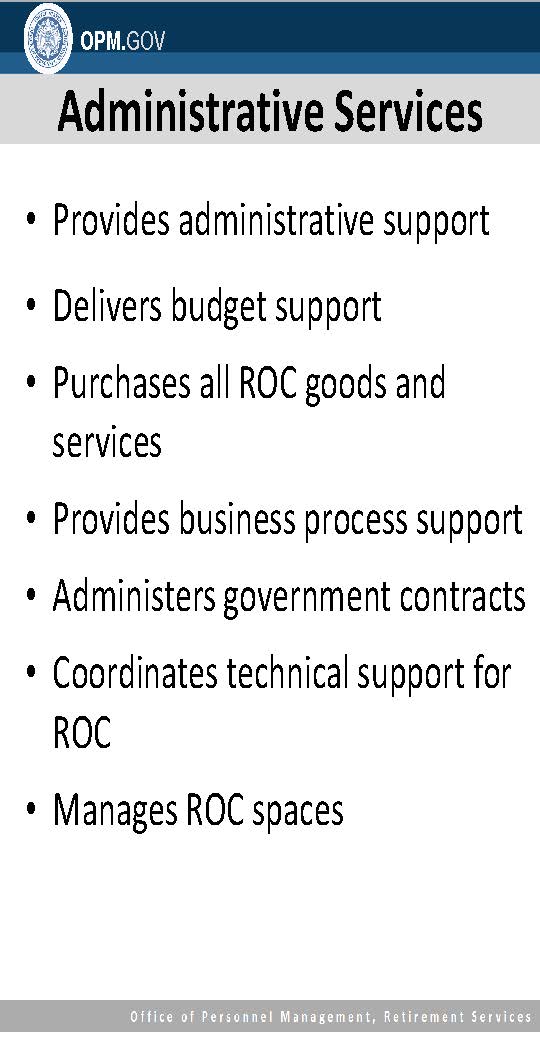 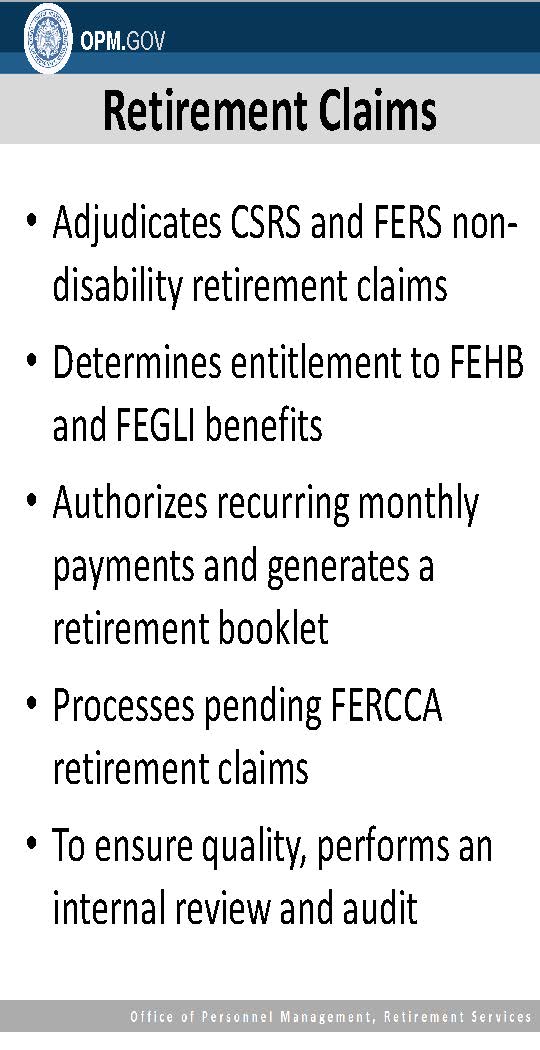 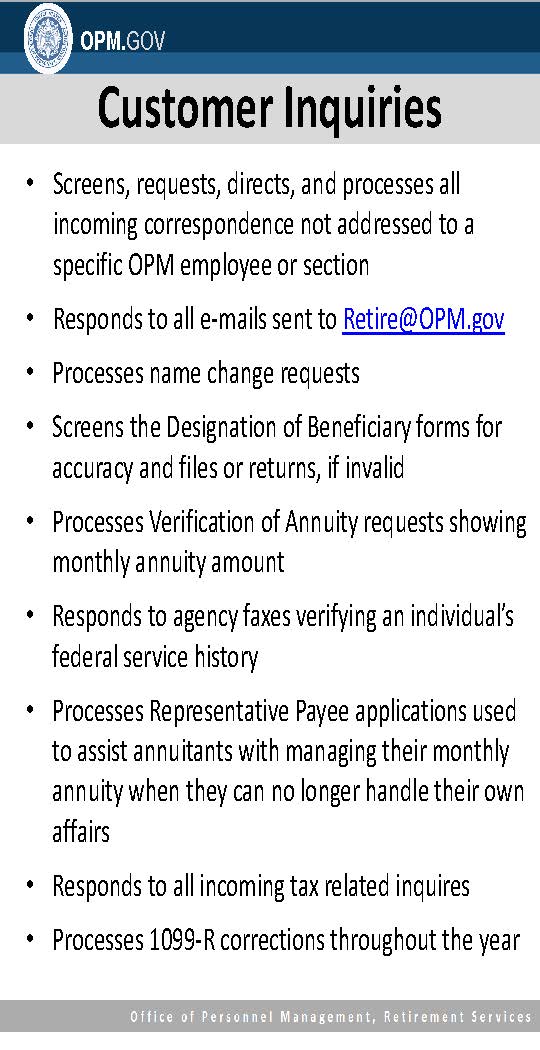 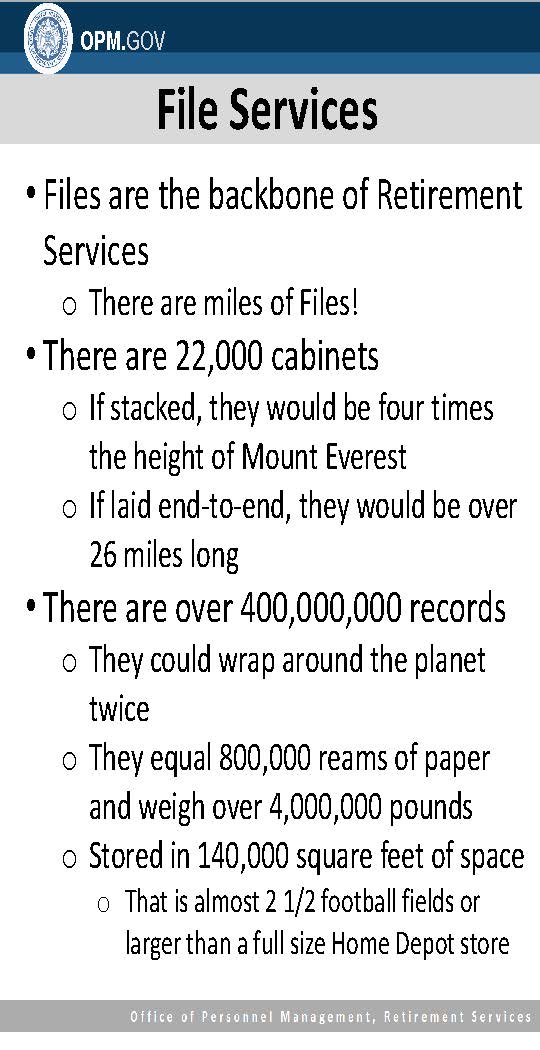 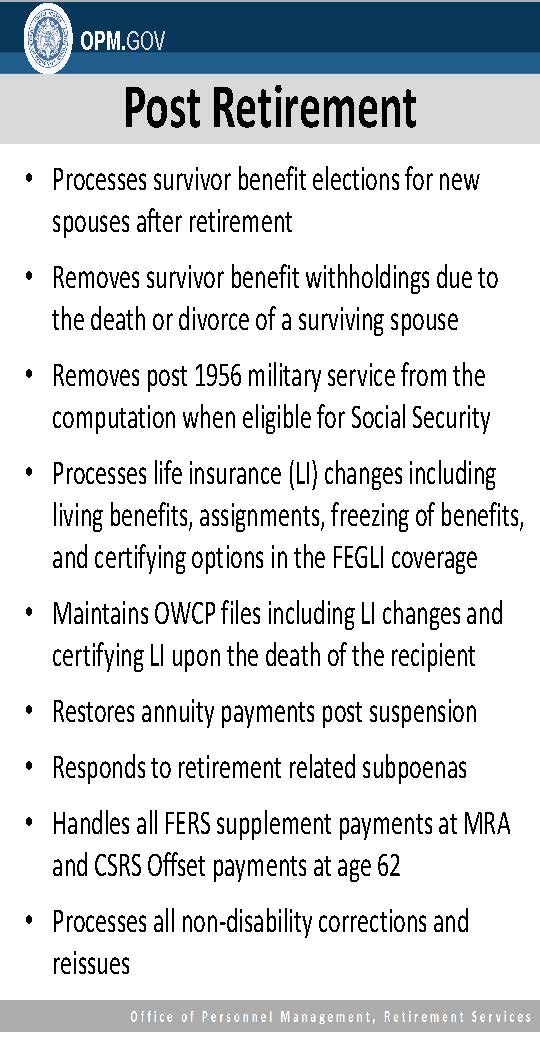 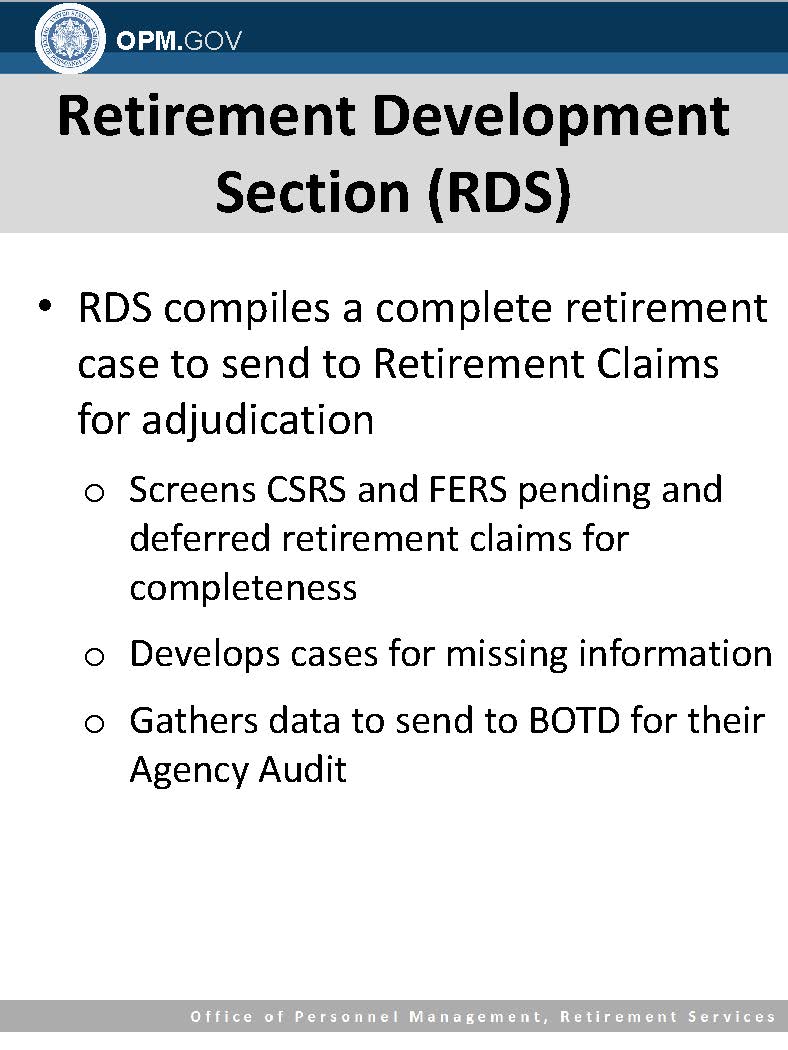 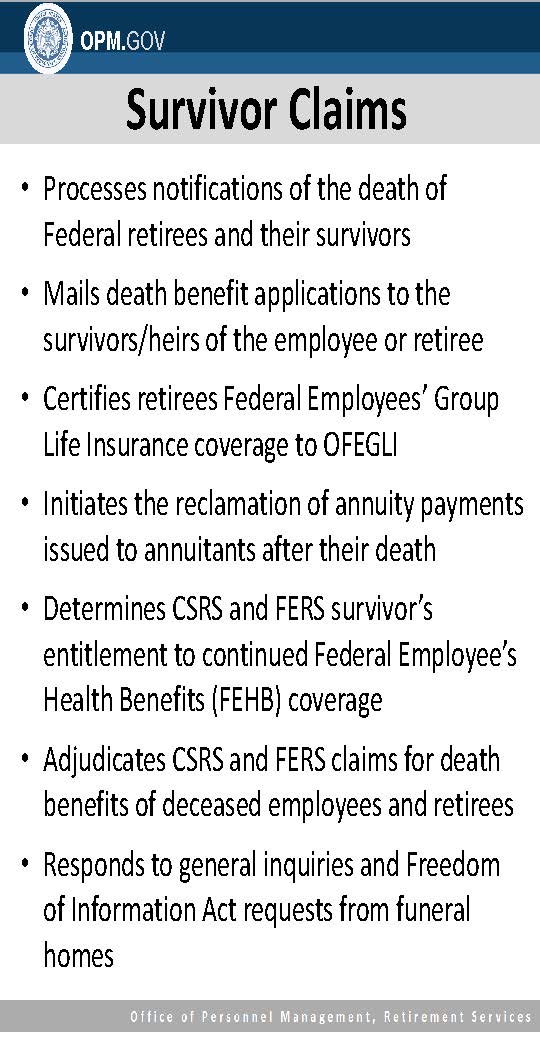 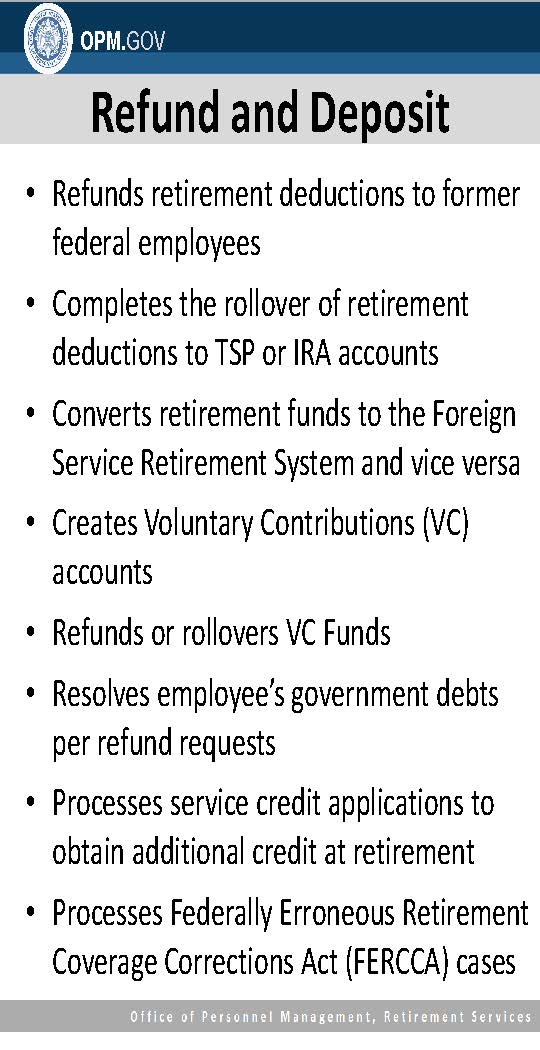 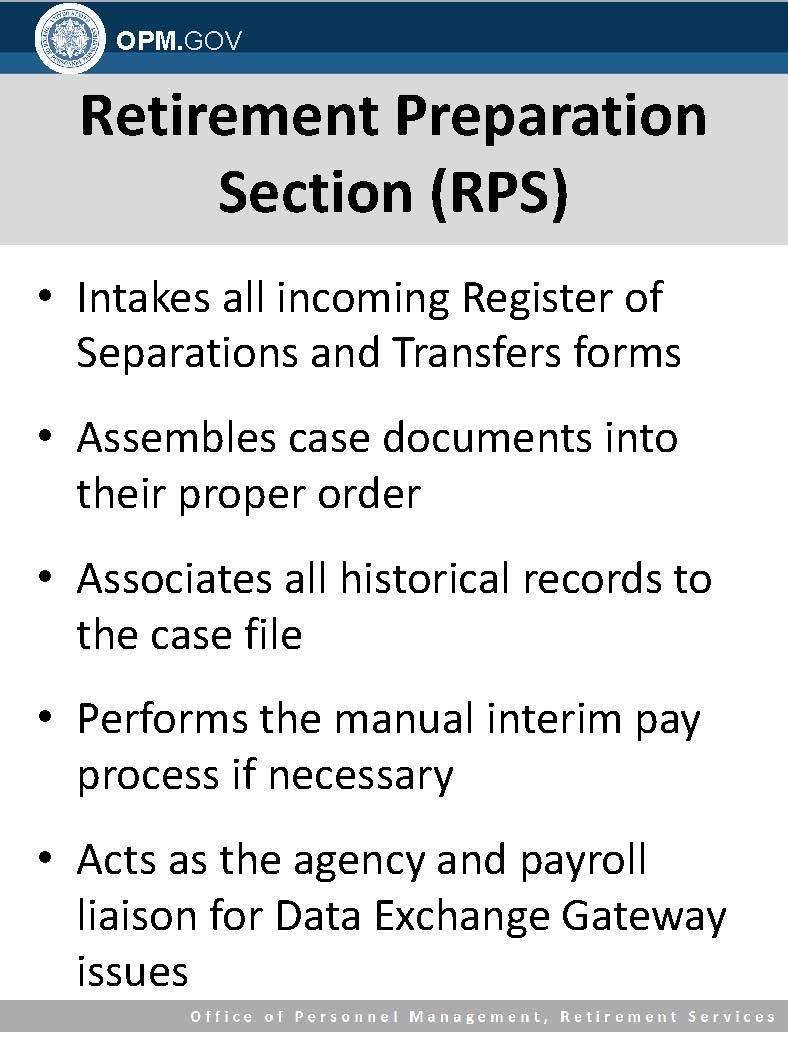